Unit 7
Teenagers should be allowed to choose their own clothes.
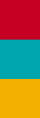 第4课时
WWW.PPT818.COM
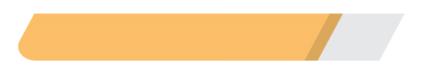 A 教材要点回归
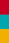 Ⅰ. 根据句意及汉语提示完成句子
1. Don't worry.  We'll _____________(支持) you!
2. You must make a _____________(选择) at once.  We have no time to wait for you. 
3. We should show our pass(通行证) before we _____________(进入) the building. 
4. The young man wants to be a __________________(职业的) runner, but his parents don't agree. 
5. We need to work hard if we want to _____________(实现) our dreams.
support
choice
enter
professional
achieve
Ⅱ. 用所给单词的适当形式填空
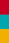 1. It's difficult for me to make my own _____________(decide). 
2. In China, everyone knows Su Bingtian is a famous  _____________(run) star. 
3. To become a professional player is one of his  _____________(dream). 
4. It's  _____________(fair) for students not to get the same chance. 
5. My teacher always tells me the __________________(important) of working hard.
decision(s)
running
dreams
unfair
importance
Ⅲ. 从方框中选短语并用其适当形式填空
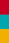 be serious about, get in the way of, worry about, end up, be strict with
1. I have to drink a cup of milk every day because my mother always _____________ my health. 
2. We have to ________________ the future.  We have no other choice to choose. 
3. Hobbies are very important, but don't make them ________________ our study at school. 
4. As you are a League member, you should ________________ yourself. 
5. If you continue being like this, you will _____________ as nobody.
worries about
be serious about
get in the way of
be strict with
end up
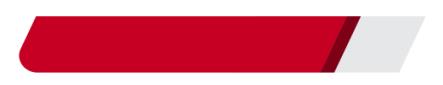 B 知识综合运用
Ⅳ.   单项填空
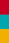 (　　)1. (2016·衡阳)—The last bus has left.  What should we do?
—Let's take a taxi.  We have no other ________ now. 
A. choice  　　		B. reason  　　　　		C. habit
A
【解析】考查名词辨析。句意：“最后一趟公交车已经离开了。我们应该怎么办？”“咱们乘出租车吧，我们没有其他的选择。”choice表示“选择”。故选A。
(　　)2. (2017·河南)If you fight hard, know who you are, and are proud of who you are, you've got a good  ________ of winning. 
A. choice  		B. chance		C. decision  		D. direction
B
【解析】考查名词词义辨析。choice意为“选择”；chance意为“机会”；decision意为“决定”；direction意为“方向；指示”。由句意可知如果努力奋斗，找准定位，充满自信就会得到获胜的机会，故答案选B。
(　　)3. We can't spend much time on computer games, or it will get  ________ our study. 
A. in the way of  		B. on the way to		
C. by the way  		D. out of the way
A
(　　)4. The students in this school are made ________ school uniforms on Mondays. 
A. to wear  		B. wearing		C. wear  		D. worn
A
(　　)5. (2017·天水)We all expect the  ________ summer holiday after the exam. 
A. two month  	B. two­month		C. two­months  	D. two months
B
【解析】考查复合形容词。根据空格后为名词并结合选项可知，空格处应填形容词，表示“两个月的”。复合形容词中的数词和名词之间用连字符连接，且名词用单数形式，故选B。
(　　)6. What will the teacher do if Maria ________ badly in class?
A. did  		B. do		C. will do  		D. does
D
(　　)7. It's too noisy ________ me ________ in the room. 
A. of; to work  	B. for; working	C. of; working  	D. for; to work
D
(　　)8. (2016·无锡)Although he was ________ my opinion, the old professor didn't come up with his own. 
A. against  		B. on		C. for  			D. in
A
(　　)9. —If you do that, you will  ________ with egg on your face. 
—But I won't regret it. 
A. take up  		B. end up		C. keep up  		D. catch up
B
【解析】考查动词短语辨析。句意：“你如果做那件事，会以出丑告终。”“但我不会后悔的。”take up意为“占用，开始从事”；end up意为“结束，最终成为，最后处于”；keep up意为“保持，持续不变”；catch up意为“追上”。根据句意可知选B。
(　　)10. They found  ________ too difficult to make the monkeys return their hats to them. 
A. one  	B. that		C. this  	D. it
D
Ⅴ.   完形填空
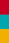 One day, I went to the kitchen to look for some food as I was feeling a little hungry.  Soon I  __1__ a pudding in the fridge.  However, it was the only one left. 
I was putting the pudding on a plate  __2__ my brother came into the kitchen.  He also noticed the pudding and  __3__ for it.  “It's mine! I was the first to find it！” I shouted.  “You are my elder brother.  You should give it to me！” said my brother.  Then we  __4__ a battle for the pudding.
Suddenly, the pudding fell down on the floor and  __5__ a yellow mess.  My brother and I both looked at each other, feeling amazed and disap­pointed at the same time.  It was such a  __6__！
To our surprise, Ollie, our pet dog, walked over to the mess on the floor.  It began to enjoy the pudding  __7__.  Within minutes, the mess on the floor was gone. 
After watching Ollie finishing the whole pudding by itself, we realized how  __8__ we had been.  If both of us had the  __9__ of sharing the pudding, we would both have got to eat half of it.  It was  __10__ our greed(贪婪) that we ended up with nothing.
(　　)1. A. invented  	B. discovered		C. touched  		D. received



(　　)2. A. after  		B. until		C. when  		D. before
B
【解析】 联系后半句可知，本句指“我很快就在冰箱里面发现了一个布丁”。discover意为“发现”。故选B。
C
【解析】 分析语境可知，本句意为“当我弟弟走进厨房时，我正要把布丁放进一个盘子里面”。when意为“当……时”。故选C。
(　　)3. A. looked  		B. asked		C. prepared  		D. paid




(　　)4. A. started  		B. planned		C. continued  		D. failed
B
【解析】 联系后两句描述可知，此处指“弟弟也要这个布丁”。ask for意为“请求，恳求(给予)”。故选B。
A
【解析】 联系后文可知，此处指“然后我们就开始争抢这个布丁”。start a battle for意为“开始争抢”。故选A。
(　　)5. A. got into  		B. walked into	C. divided into  	D. turned into




(　　)6. A. pleasure  		B. surprise		C. problem  		D. waste
D
【解析】 联系前文可知，此处指“布丁变成了一团黄色的东西”。turn into意为“变成”。故选D。
D
【解析】 好好的布丁掉在地上不能吃了，故此处指“这太浪费了”。waste意为“浪费”。故选D。
(　　)7. A. happily  		B. quietly		C. luckily  		D. nervously




(　　)8. A. wrong  		B. clever		C. foolish  		D. lucky
A
【解析】 联系上下文语境可知，此处指“这只小狗开始高兴地享用这个布丁”。happily意为“高兴地”。故选A。
C
【解析】 联系后一句描述可知，此处指“我们意识到我们是多么蠢”。foolish意为“傻的，愚蠢的”。故选C。
(　　)9. A. way  		B. effort		C. hobby  		D. idea




(　　)10. A. because of  	B. instead of		C. ahead of  		D. out of
D
【解析】 联系下文“sharing the pudding”可知，此处指“如果我们都有分享布丁的想法”。idea意为“想法”。故选D。
A
【解析】 分析语境可知，设空处介词短语表示原因，意为“正是由于我们的贪婪，我们最终一无所获”。because of意为“因为”。故选A。
Ⅵ.   阅读理解
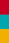 Mom and dad—they're two of the most important people in your life.  You probably see at least one of them every day and, over your lifetime, they influence you more than anyone else you  meet. 
Moms and dads need to care for their kids from the minute they're born.  It's a parent's job to love and help kids—and most parents will do this as long as they live, even when the “kids” grow up and have children of their own.  That means you have many years ahead to share with your mom and dad. 
Here are some ways you can stay close, get along, and build a strong relationship：
Spend time together.  Don't play a computer game or watch TV by yourself.  Ask your mom and dad to play with you, go outside together, play a game, or read a book out loud.  Try to spend more time together. 
Share your feelings and ask for help.  Many kids say they'd like their parents to help them when they're unhappy.  Tell them if you're sad or have a problem.  They'll be happy to help you.
Be kind and caring.  Little things might mean a lot to your mom or dad.  You can brighten a parent's day with a hug, a card, or a joke.  It's also lovely when a kid cleans up his or her room without being asked.  It's important to show that you care for each other.  Kids and parents show their love by respecting (尊重) each other, and being caring, polite and thoughtful. 
Do your best at whatever you do.  You don't have to be perfect, but when you do your best, you make your parents proud.  It makes them happy to see how you're turning into   such a great kid.  Why? Because it lets them know you're doing a good job.
【主旨大意】本文是一篇说明文，主要介绍了孩子与父母相处的几条建议。
(　　)1. Your parents are two of the most important people in your life because they ________. 
A. see you every day		B. have duty to care for you		
C. need your help		D. influence you more than anyone else
D
【解析】细节理解题。根据第一段第二句中的“they influence you more than anyone else you meet”可知，父母在孩子的一生中比任何人的影响都大。故选D。
(　　)2. Most parents ________ after their kids have grown up. 
A. stop helping their kids	B. try their best to help their kids	
C. leave their kids		D. are busy taking exercise
B
【解析】细节理解题。根据第二段第二句中的“most parents will do this as long as they live, even when the ‘kids’ grow up and have children of their own”可知，大多数父母在孩子长大后，依旧会尽力地去帮助他们。故选B。
(　　)3. What should kids do when they're unhappy?
A. Watch TV by themselves.		B. Play a game with their parents. 	
C. Tell their parents and ask for help. 	D. Be kind to their parents.
C
【解析】细节理解题。根据倒数第三段中的“Tell them if you're sad or have a problem.  They'll be happy to help you. ”可知，孩子们不高兴时应该告诉父母，向父母求助。故选C。
(　　)4. The underlined word “brighten” in the sixth paragraph means “________” in Chinese. 
A. 使……忙碌  	B. 使……愉快	C. 使……悲伤  	D. 使……紧张
B
【解析】词义猜测题。根据下文中的“with a hug, a card, or a joke”可推知，拥抱、送贺卡或开玩笑这些方式可以让父母高兴，由此结合选项可知，brighten意为“使……愉快”。故选B。
(　　)5. Which can be the best title of the passage?
A. Getting Along with Your Parents
B. Talking to Your Parents		
C. When Your Parents Fight
D. Spending More Time with Your Parents
A
【解析】标题概括题。通读全文可知，本文主要是围绕如何与父母相处展开的。A项做标题最能概括文章主旨。故选A。